SECANTS, TANGENTS, & ANGLE MEASURE
Lesson 2 ~ Circles
VOCABULARY
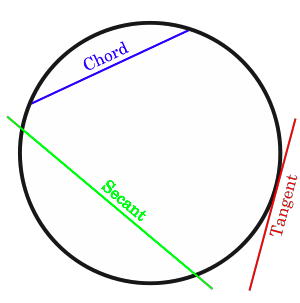  Secant: A line that intersects a circle in exactly 2 points.
 Tangent: A line that intersects a circle in exactly 1 point.
CHORD VS. SECANT?
What is the relationship between a chord and a secant?
EXTERIOR INTERSECTION THEOREM 
If two secants, a secant and a tangent, or two tangents intersect in the exterior of a circle, then the measure of the angle formed is one half the difference of the measure of the intercepted arcs.

Can you draw the 3 situations mentioned above?
PARTNER ACTIVITYBEFORE CONTINUING WITH EXAMPLES WE WILL BE DOING AN ACTIVITY.